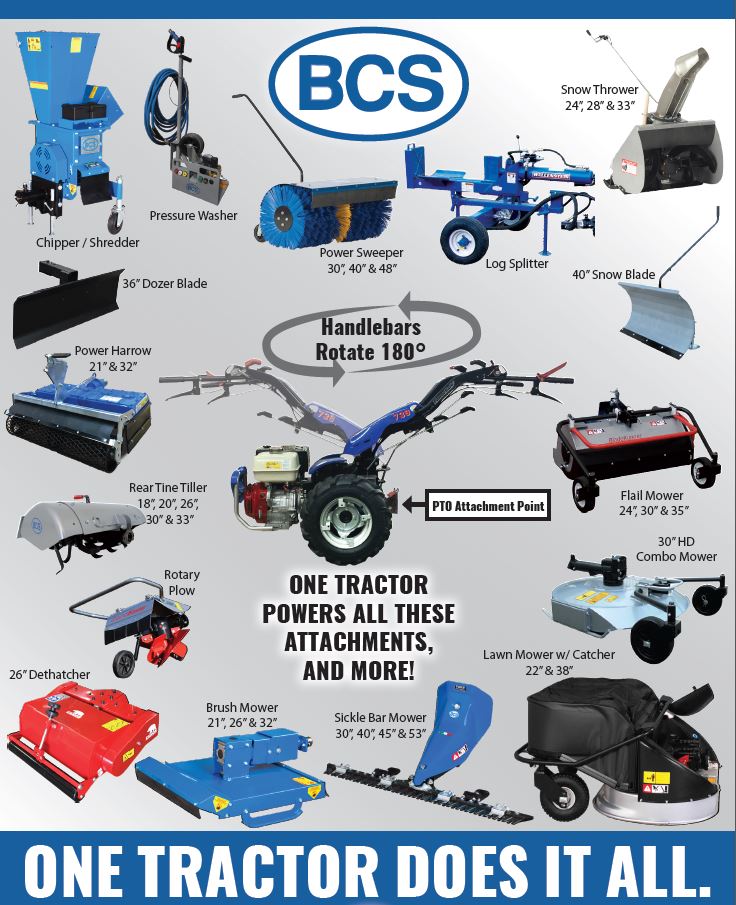 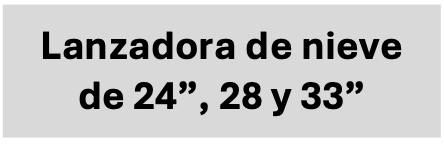 Lavadora a presión
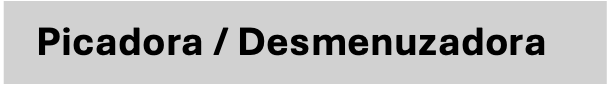 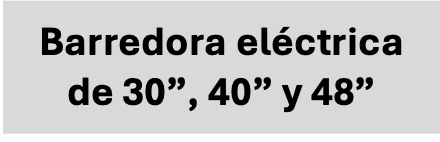 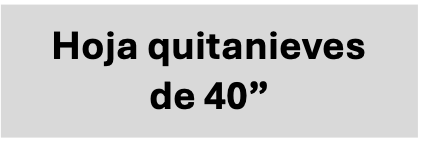 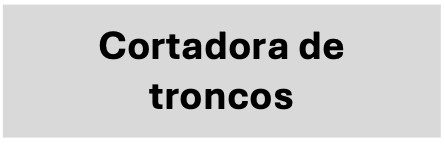 Hoja dózer de 36”
Los manubrios giran 180°
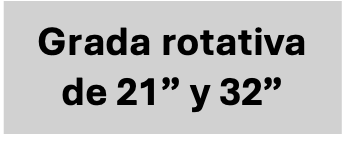 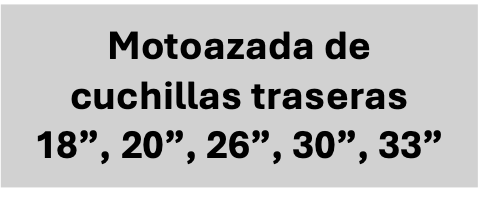 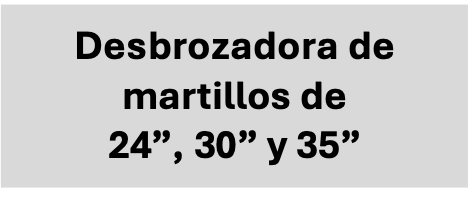 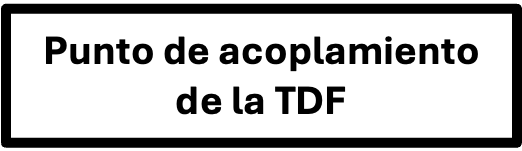 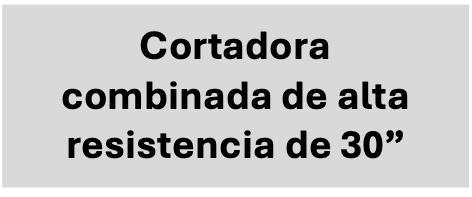 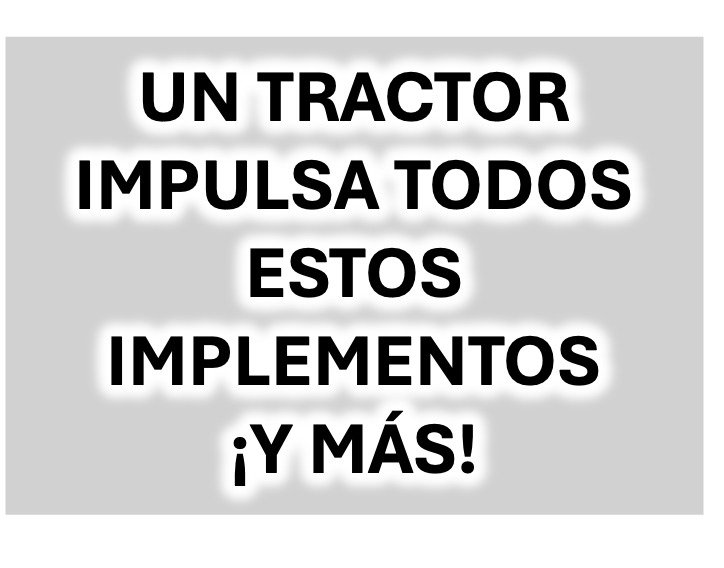 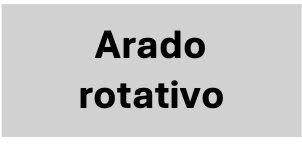 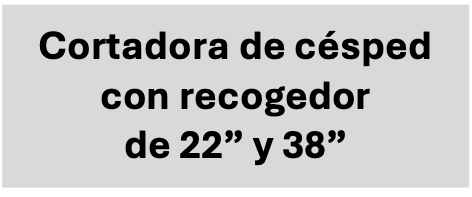 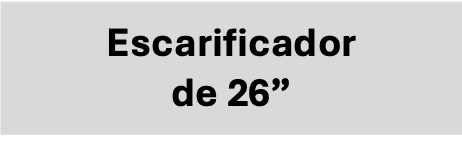 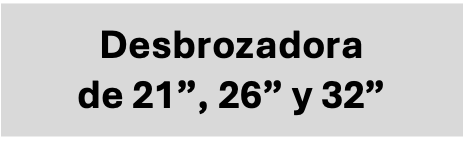 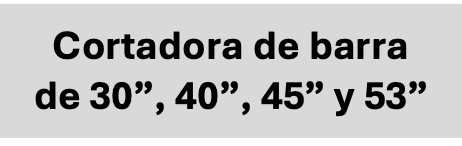 UN TRACTOR LO HACE TODO.